Figure 1 Cardiac troponin I levels (median and interquartile range) measured using the ultrasensitive assay in ...
Eur Heart J, Volume 30, Issue 2, January 2009, Pages 162–169, https://doi.org/10.1093/eurheartj/ehn504
The content of this slide may be subject to copyright: please see the slide notes for details.
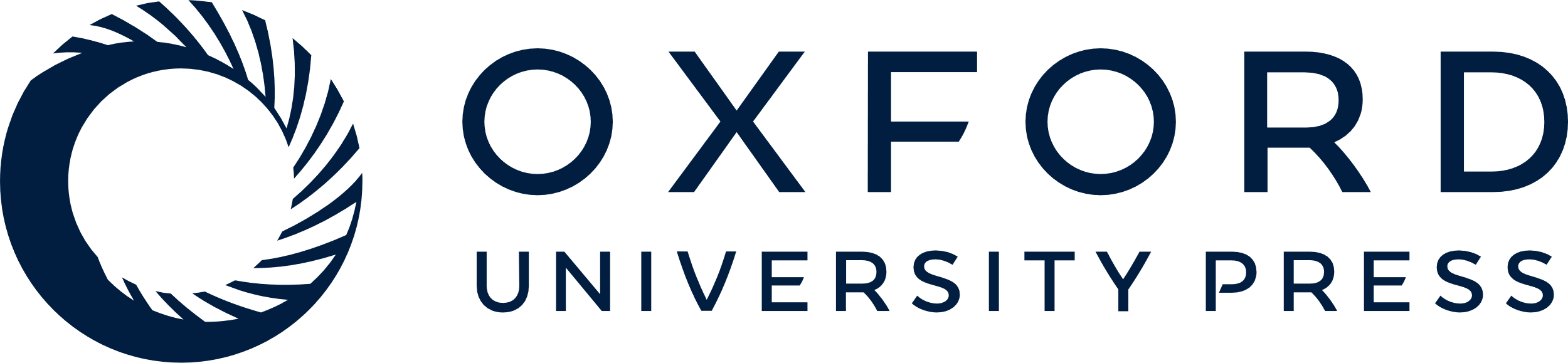 [Speaker Notes: Figure 1 Cardiac troponin I levels (median and interquartile range) measured using the ultrasensitive assay in patients with none (blue circles), mild (green triangles), and moderate-to-severe (red squares) ischaemia at baseline (samples available in 44, 30, and 34 patients, respectively), immediately after stress testing (37, 26, and 27 patients), 2 h after stress testing (20, 15, and 16 patients), and 4 h after stress testing (44, 28, and 36 patients). P-values are for trend across ischaemic categories at each timepoint.


Unless provided in the caption above, the following copyright applies to the content of this slide: Published on behalf of the European Society of Cardiology. All rights reserved. © The Author 2008. For permissions please email: journals.permissions@oxfordjournals.org]